El punto de inflexión
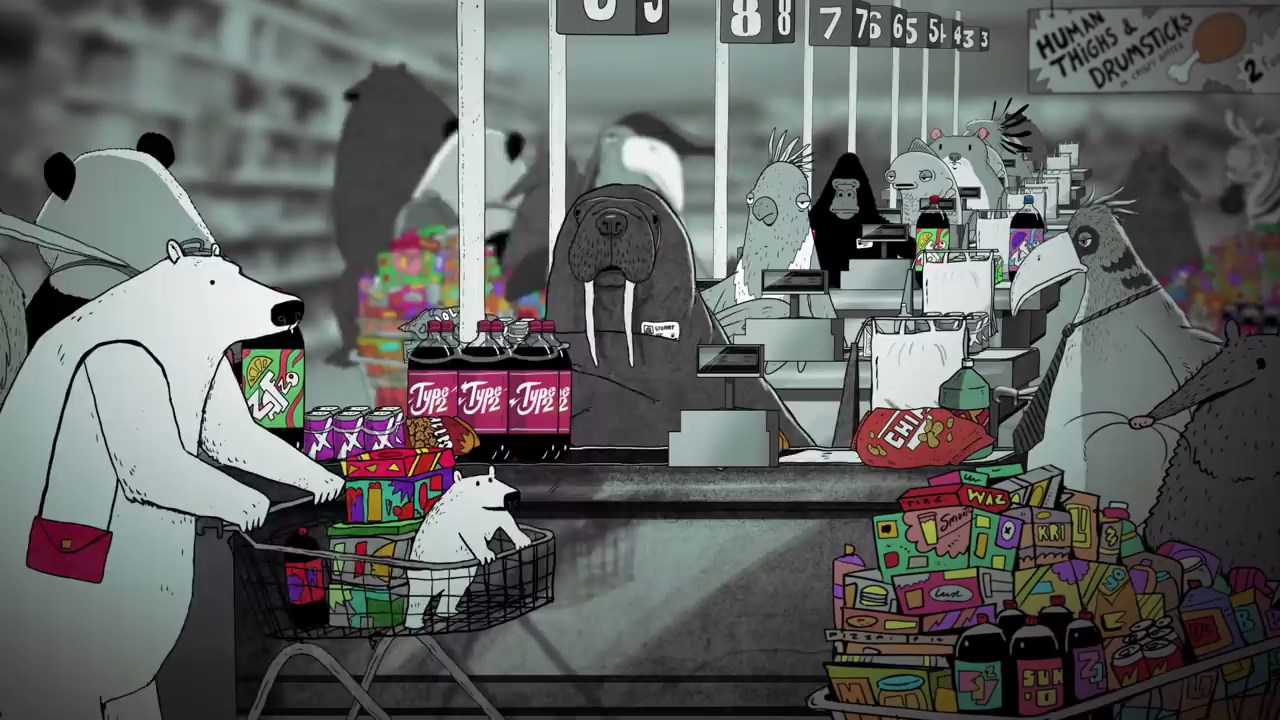 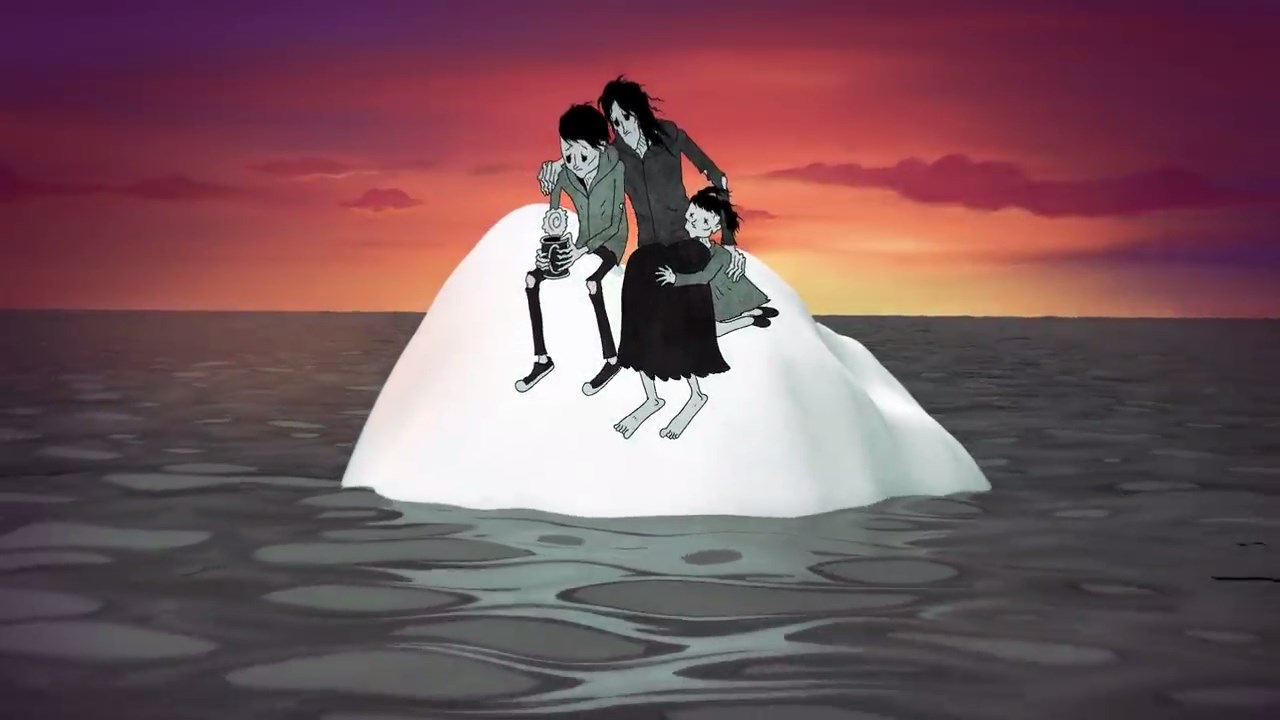 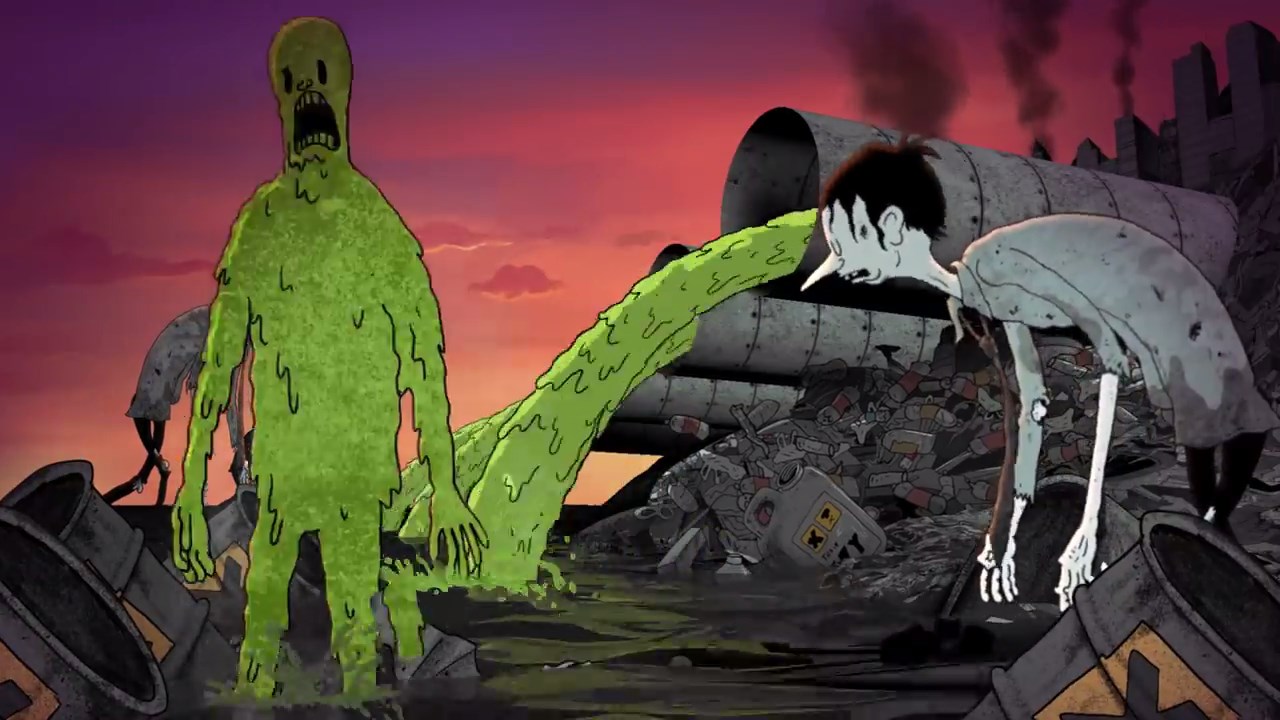 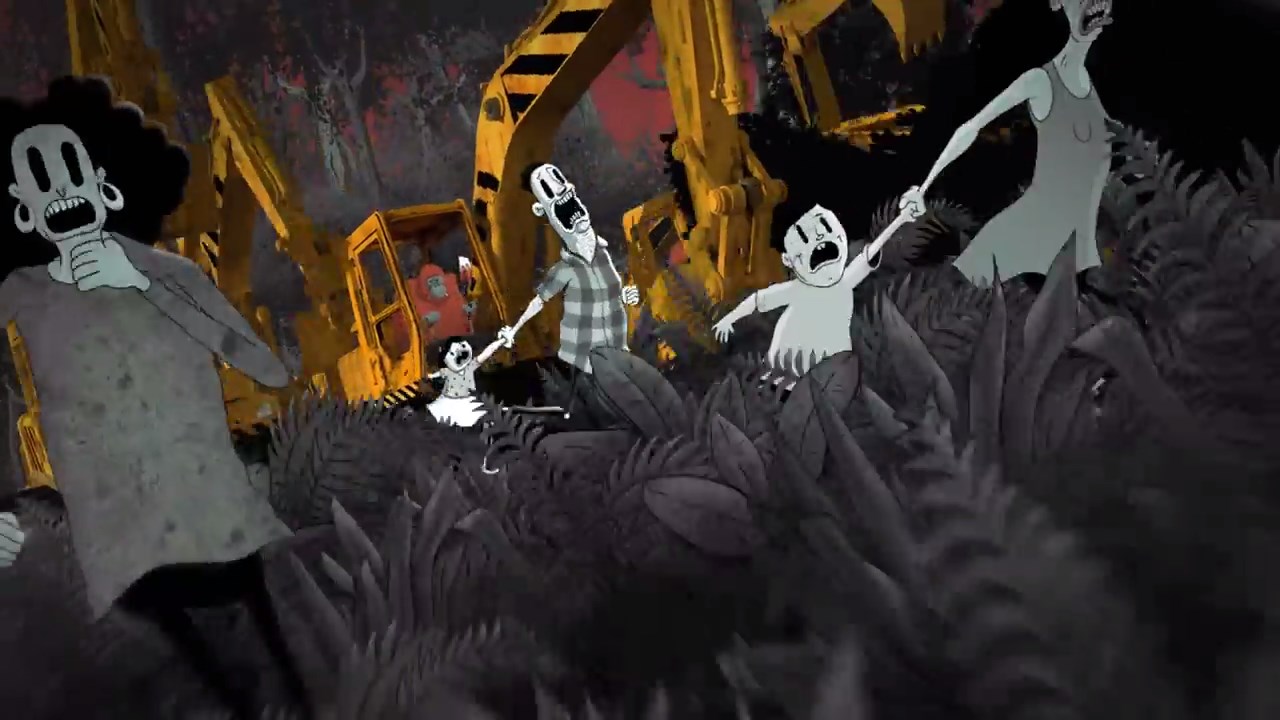 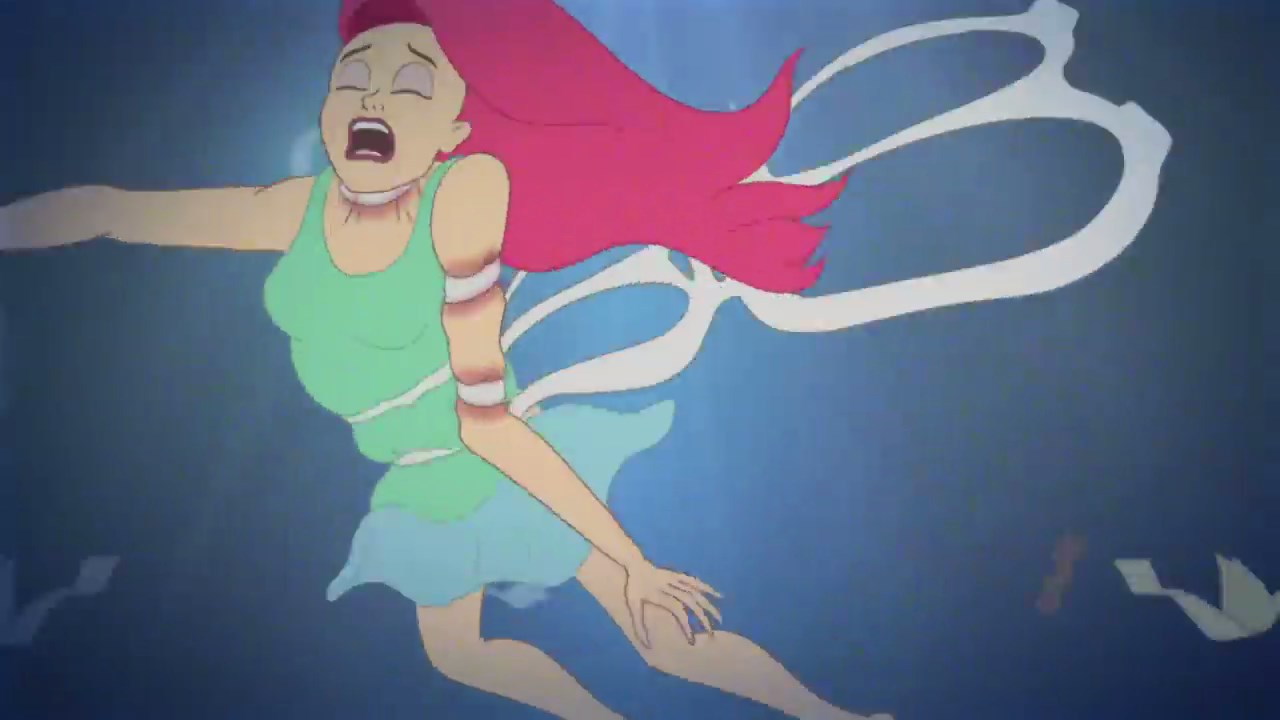 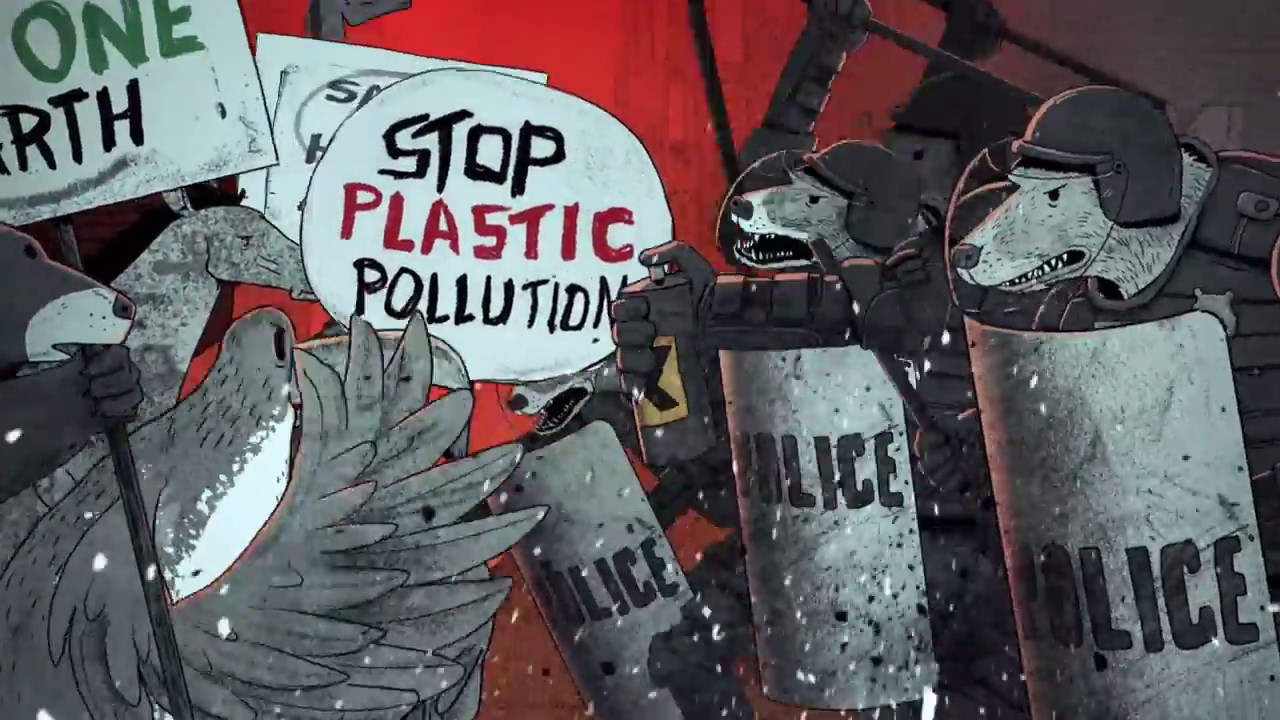 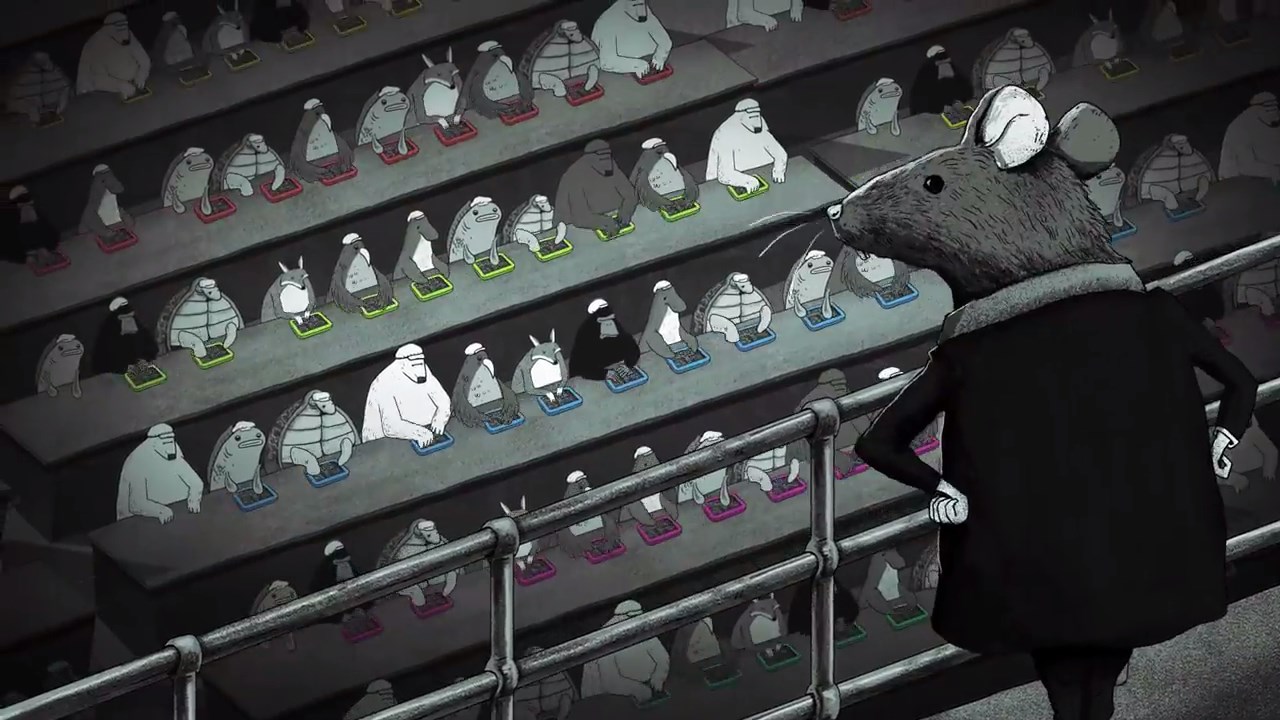 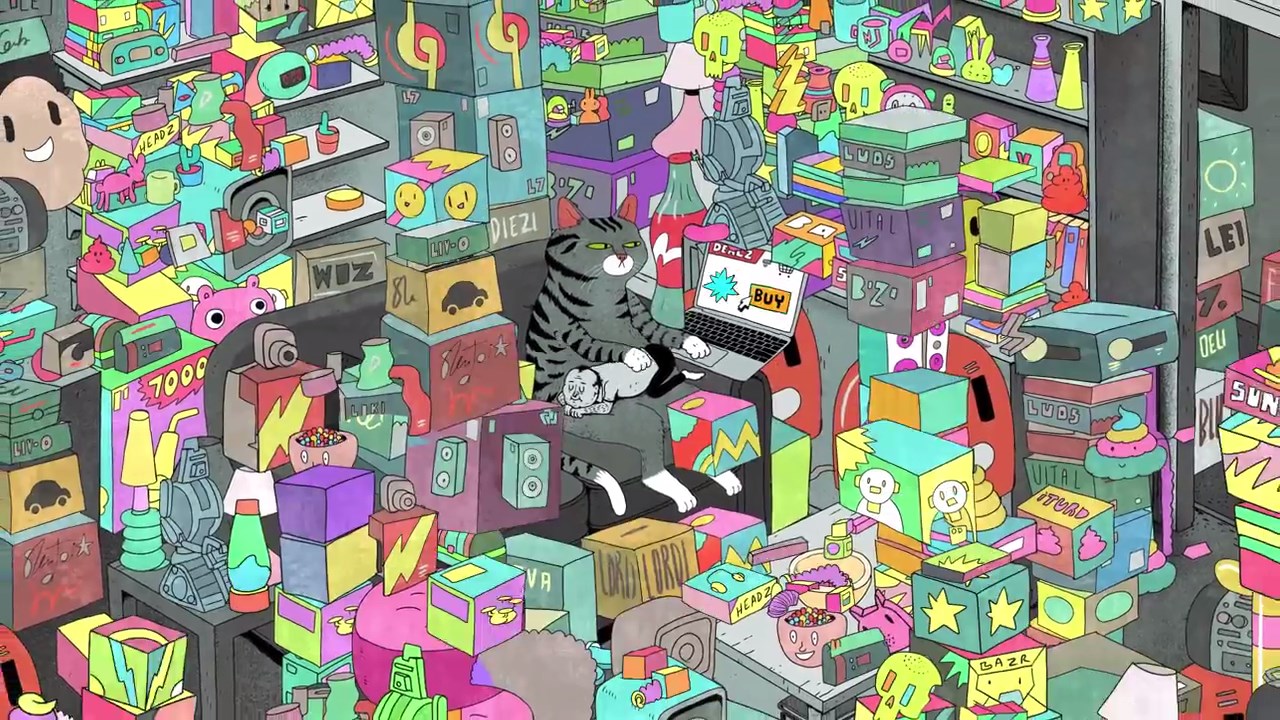 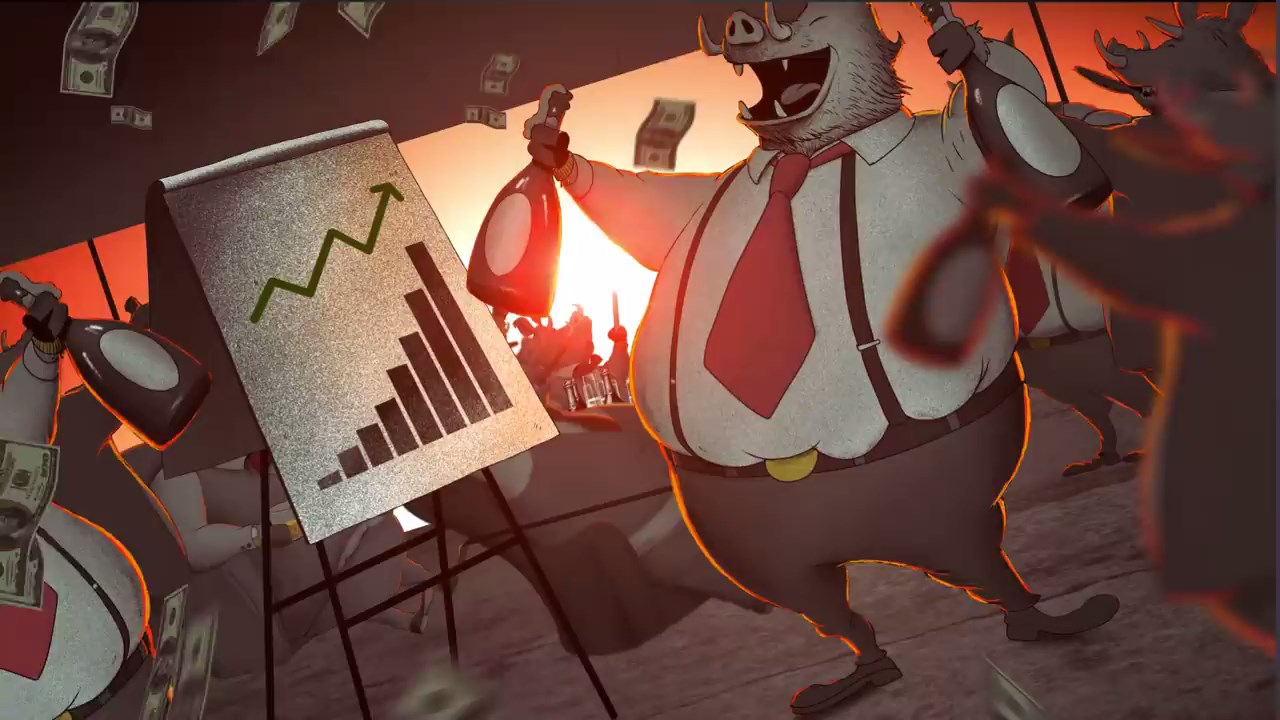 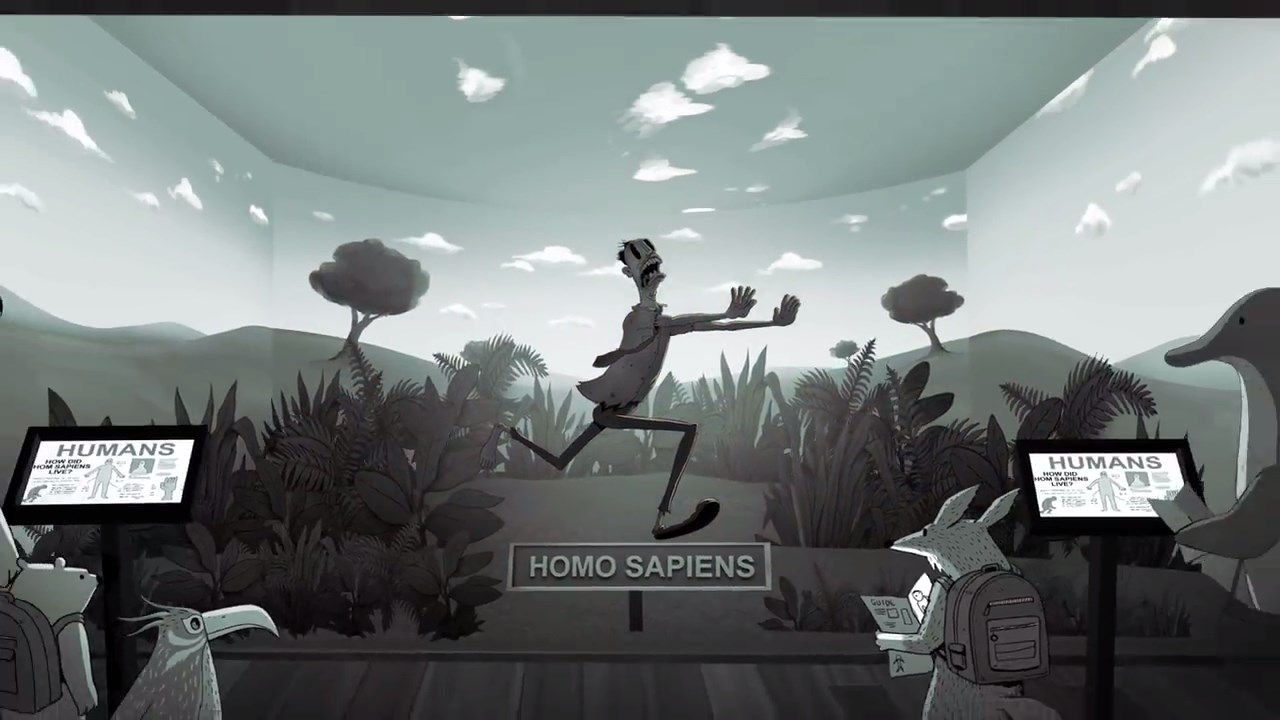